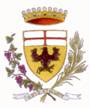 Scuola di Alta Formazione Filosofica di
Acqui Terme – XX Edizione
Etica per le Istituzioni: il concetto di interesse e i relativi conflitti, tra pubblico e privato
Acqui Terme, 
Palazzi Levi, Sala del Consiglio
Piazza Levi, 3
12-14 ottobre 2022
Mercoledì 12 ottobre, ore 9.00 – 13.00 

Registrazione

Ore 9.30 – Saluto del Sindaco di Acqui Terme

Prof. Alberto Pirni (Scuola Superiore Sant’Anna – Pisa)
Introduzione ai lavori
Che cos’è “interesse”? Profili definitori

Prof. Guido Sirianni (University of Perugia), Il conflitto di interessi dei politici: come riportare nell’agenda democratica del nostro Paese una questione rimossa

Dott. Gabriele Panteghini (Università di Pavia), Verso un’etica della riconciliazione: interesse e istituzione nella Filosofia del diritto di Hegel


Giovedì 13 ottobre, ore 9.30 – 13.00 

Prof. Francesco Merloni (Università di Perugia, già Presidente ANAC – Roma), Il conflitto di interessi: cos’è e come si risolve

Dott.ssa Rossella Screpanti (già funzionaria ANAC – Roma), La gestione del conflitto di interessi nel quadro del Piano Nazionale Anticorruzione

Dott. Francesco Merenda (Università di Perugia), L’integrità del funzionario pubblico a presidio dell’interesse pubblico. Codici di comportamento, leggi e misure organizzative
Venerdì 14 ottobre, 9.30 – 13.00

Prof. David M.C. Mitchell (Northeastern University – London), Scenes of Corruption: Public Office and Other Institutional Roles

Dott. Daniele Santoro (University of Minho – Portugal), On the Constitution of the Public Interest

Prof.ssa Gaetana Morgante (Scuola Superiore Sant’Anna – Pisa), Conflitto d’interessi e corruzione: dalla radice alla mala pianta


Ore 13.00 – Termine dei lavori
La XX Edizione della Scuola di Alta Formazione Filosofica di Acqui Terme è realizzata con il contributo della Scuola Superiore Sant’Anna e del Comune di Acqui Terme. La stessa è accreditata presso l’Ordine degli Avvocati di Alessandria per 10 Crediti formativi.
Contatti: 
alberto.pirni@santannapisa.it
alessandro.chiessi@santannapisa.it